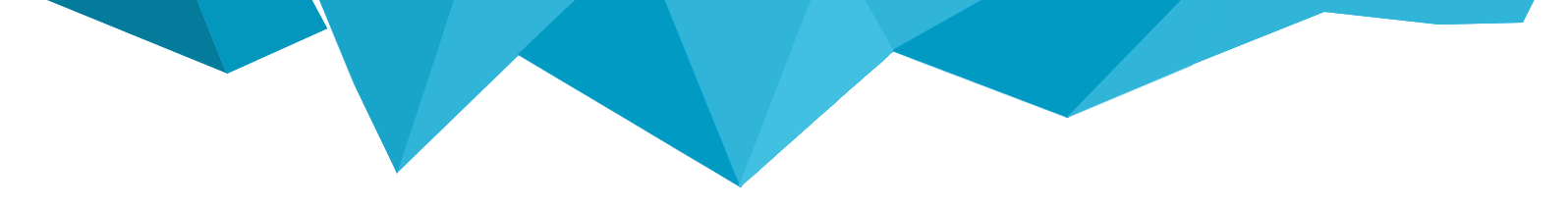 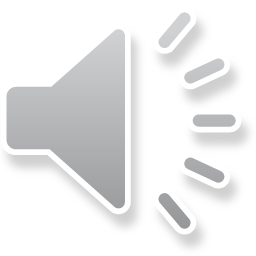 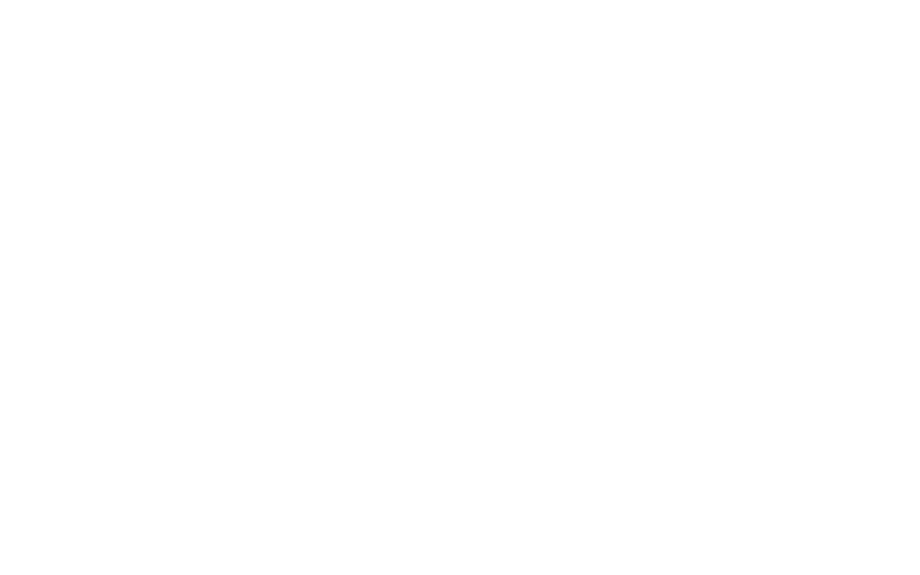 ——单击此处添加副标题——
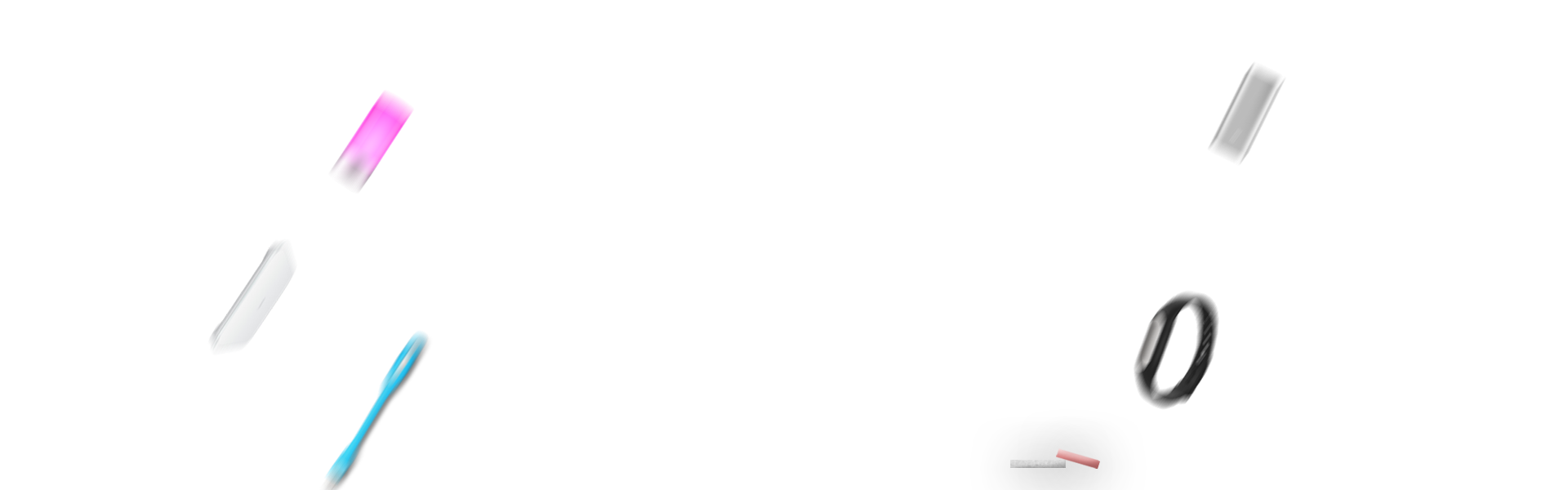 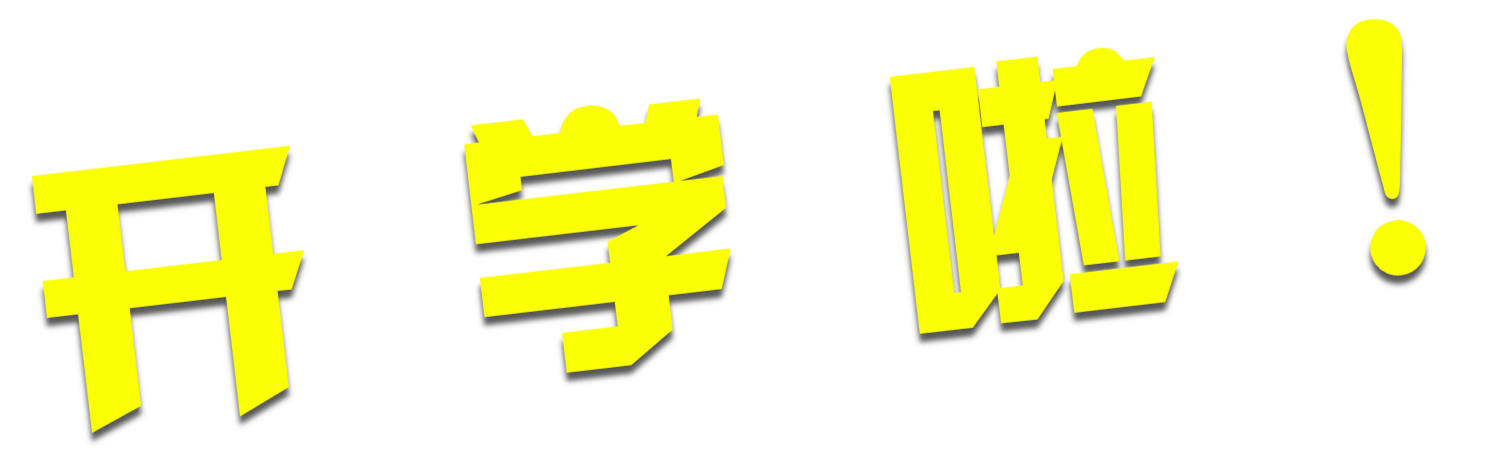 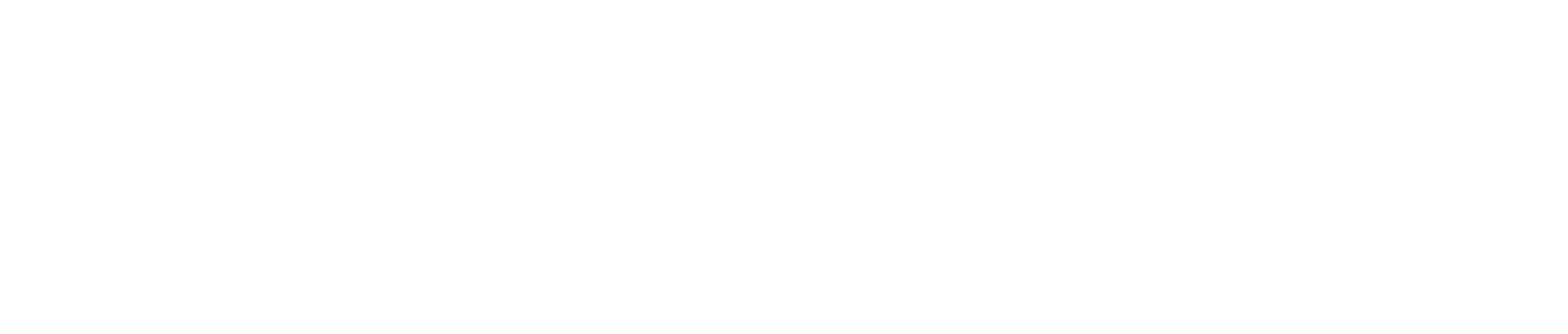 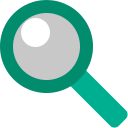 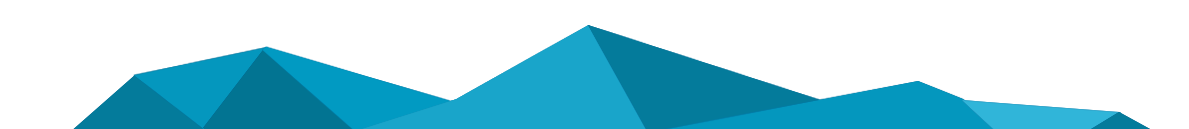 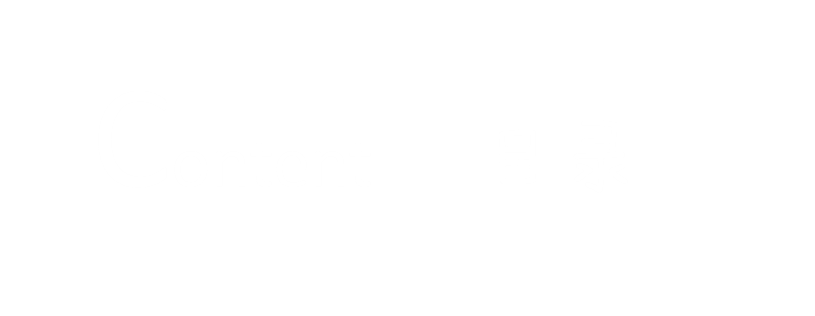 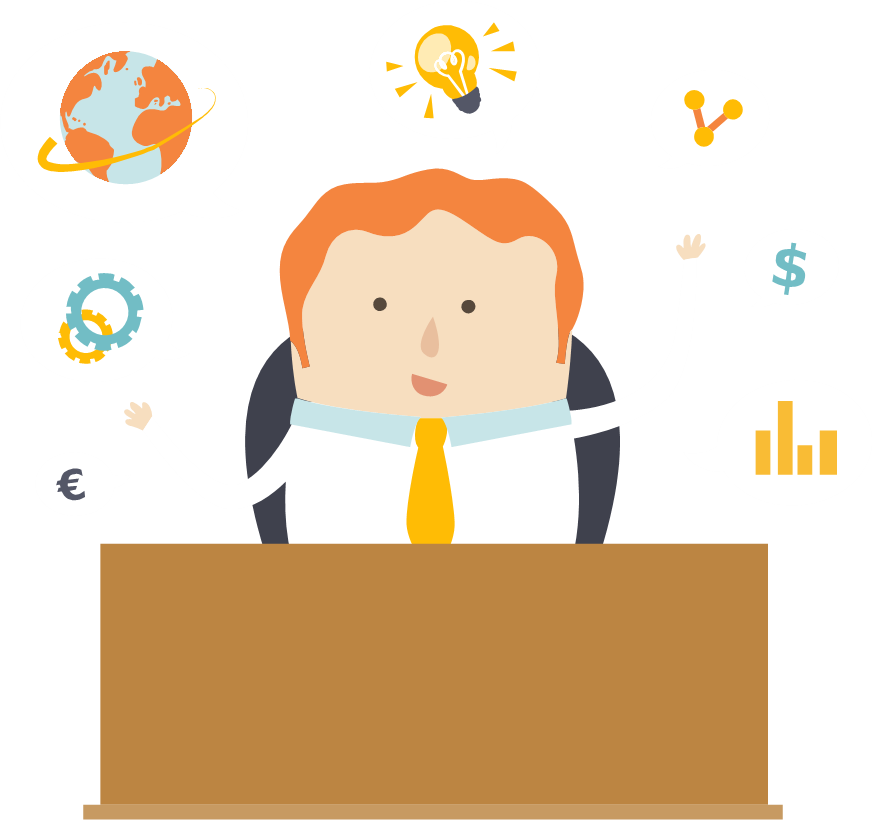 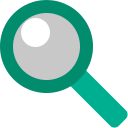 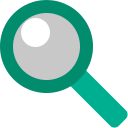 单击输入标题一
单击输入标题二
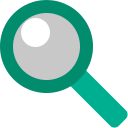 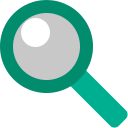 单击输入标题三
单击输入标题四
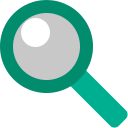 添加标题
添加标题
添加标题
添加标题
添加标题
单击此处添加标题
点击此处添加文字说明点击此处添加文字说明点击此处添加文字说明
点击此处添加文字说明
点击此处添加文字说明点击此处添加文字说明点击此处添加文字说明
点击此处添加文字说明
点击此处添加文字说明点击此处添加文字说明点击此处添加文字说明
点击此处添加文字说明
点击此处添加文字说明点击此处添加文字说明点击此处添加文字说明
点击此处添加文字说明
点击此处添加文字说明点击此处添加文字说明点击此处添加文字说明
点击此处添加文字说明
1
2
3
4
5
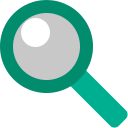 单击此处添加标题
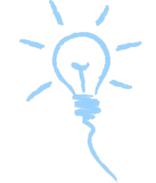 点击此处添加文字说明点击此处添加文字说明点击此处添加文字说明点击此处添加文字说明。点击此处添加文字说明点击此处添加文字说明点击此处添加文字说明点击此处添加文字说明。点击此处添加文字说明点击此处添加文字说明点击此处添加文字说明点击此处添加文字说明。
点击此处添加文字说明点击此处添加文字说明点击此处添加文字说明点击此处添加文字说明。点击此处添加文字说明点击此处添加文字说明点击此处添加文字说明点击此处添加文字说明。点击此处添加文字说明点击此处添加文字说明点击此处添加文字说明点击此处添加文字说明。
点击此处添加文字说明点击此处添加文字说明点击此处添加文字说明点击此处添加文字说明。点击此处添加文字说明点击此处添加文字说明点击此处添加文字说明点击此处添加文字说明。点击此处添加文字说明点击此处添加文字说明点击此处添加文字说明点击此处添加文字说明。
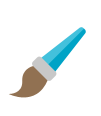 01
03
02
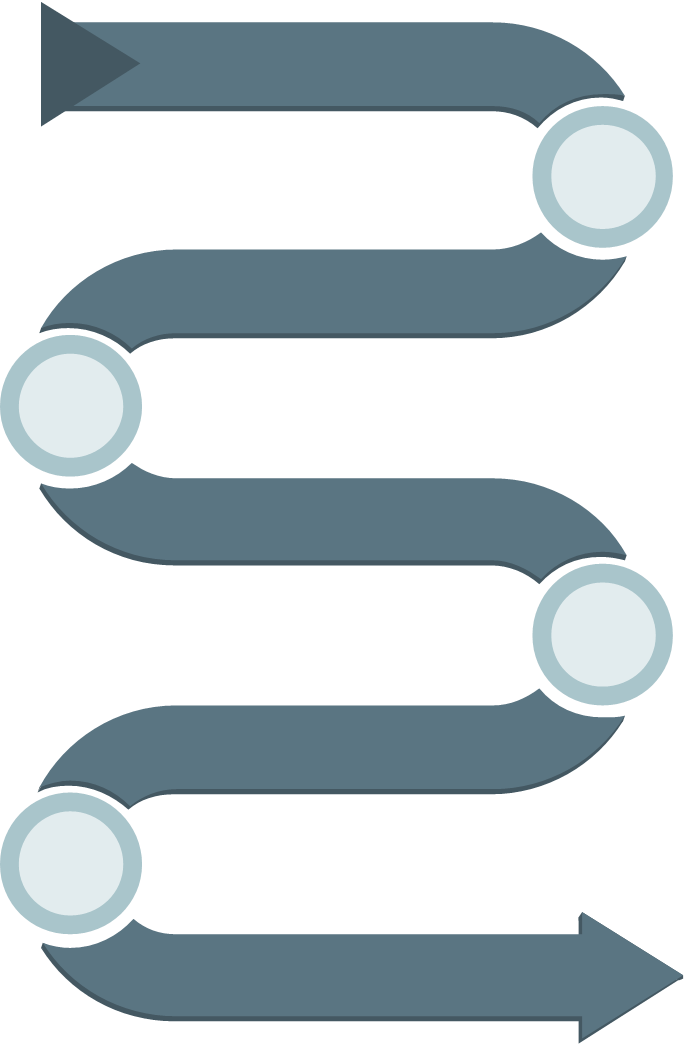 输入观点
输入观点
输入观点
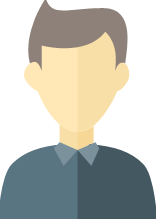 A
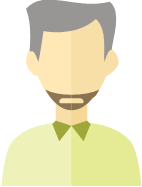 点击此处添加文字说明点击此处添加文字说明点击此处添加文字说明点击此处添加文字说明。
B
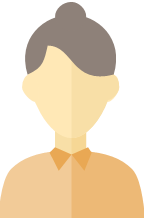 点击此处添加文字说明点击此处添加文字说明点击此处添加文字说明点击此处添加文字说明。
C
点击此处添加文字说明点击此处添加文字说明点击此处添加文字说明点击此处添加文字说明。
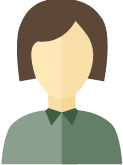 D
04
点击此处添加文字说明点击此处添加文字说明点击此处添加文字说明点击此处添加文字说明。
输入观点
单击添加标题
点击此处添加文字说明点击此处添加文字说明点击此处添加文字说明点击此处添加文字说明。点击此处添加文字说明点击此处添加文字说明点击此处添加文字说明点击此处添加文字说明。点击此处添加文字说明点击此处添加文字说明点击此处添加文字说明点击此处添加文字说明。
点击此处添加文字说明点击此处添加文字说明点击此处添加文字说明点击此处添加文字说明。点击此处添加文字说明点击此处添加文字说明点击此处添加文字说明点击此处添加文字说明。点击此处添加文字说明点击此处添加文字说明点击此处添加文字说明点击此处添加文字说明。
添加标题
点击此处添加文字说明点击此处添加文字说明点击此处添加文字说明点击此处添加文字说明。点击此处添加文字说明点击此处添加文字说明点击此处添加文字说明点击此处添加文字说明。点击此处添加文字说明点击此处添加文字说明点击此处添加文字说明点击此处添加文字说明。
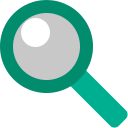 单击此处添加标题
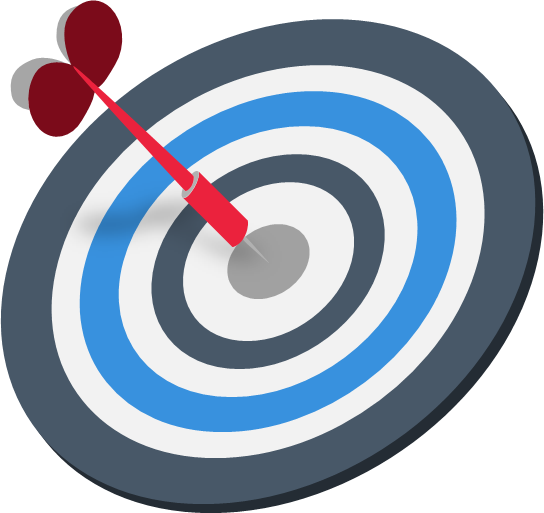 单击此处添加标题
点击此处添加文字说明点击此处添加文字说明点击此处添加文字说明点击此处添加文字说明。点击此处添加文字说明点击此处添加文字说明点击此处添加文字说明点击此处添加文字说明。点击此处添加文字说明点击此处添加文字说明点击此处添加文字说明点击此处添加文字说明。
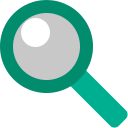 您的标题
您的标题
您的标题
您的标题
您的标题
您的标题
您的标题
您的标题
单击此处添加标题
点击此处添加文字说明点击此处添加文字说明点击此处添加文字说明点击此处添加文字说明。
点击此处添加文字说明点击此处添加文字说明点击此处添加文字说明点击此处添加文字说明。
点击此处添加文字说明点击此处添加文字说明点击此处添加文字说明点击此处添加文字说明。
点击此处添加文字说明点击此处添加文字说明点击此处添加文字说明点击此处添加文字说明。
点击此处添加文字说明点击此处添加文字说明点击此处添加文字说明点击此处添加文字说明。
点击此处添加文字说明点击此处添加文字说明点击此处添加文字说明点击此处添加文字说明。
点击此处添加文字说明点击此处添加文字说明点击此处添加文字说明点击此处添加文字说明。
点击此处添加文字说明点击此处添加文字说明点击此处添加文字说明点击此处添加文字说明。
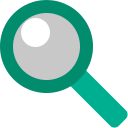 单击此处添加标题
71%
88%
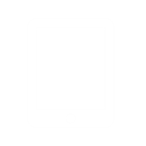 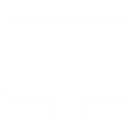 ADD YOUR TITLE
ADD YOUR TITLE
点击此处添加文字说明点击此处添加文字说明点击此处添加文字说明点击此处添加文字说明。
点击此处添加文字说明点击此处添加文字说明点击此处添加文字说明点击此处添加文字说明。
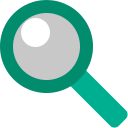 单击此处添加标题
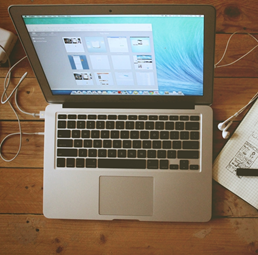 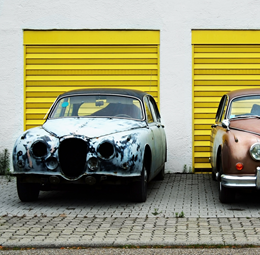 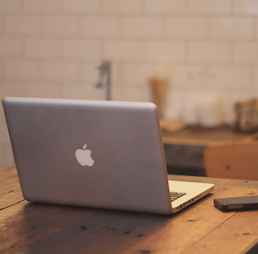 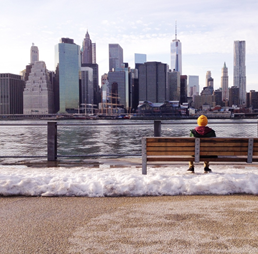 标题一
标题二
标题三
标题四
单击添加副标题
单击添加副标题
单击添加副标题
单击添加副标题
点击此处添加文字说明点击此处添加文字说明点击此处添加文字说明点击此处添加文字说明。
点击此处添加文字说明点击此处添加文字说明点击此处添加文字说明点击此处添加文字说明。
点击此处添加文字说明点击此处添加文字说明点击此处添加文字说明点击此处添加文字说明。
点击此处添加文字说明点击此处添加文字说明点击此处添加文字说明点击此处添加文字说明。
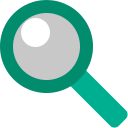 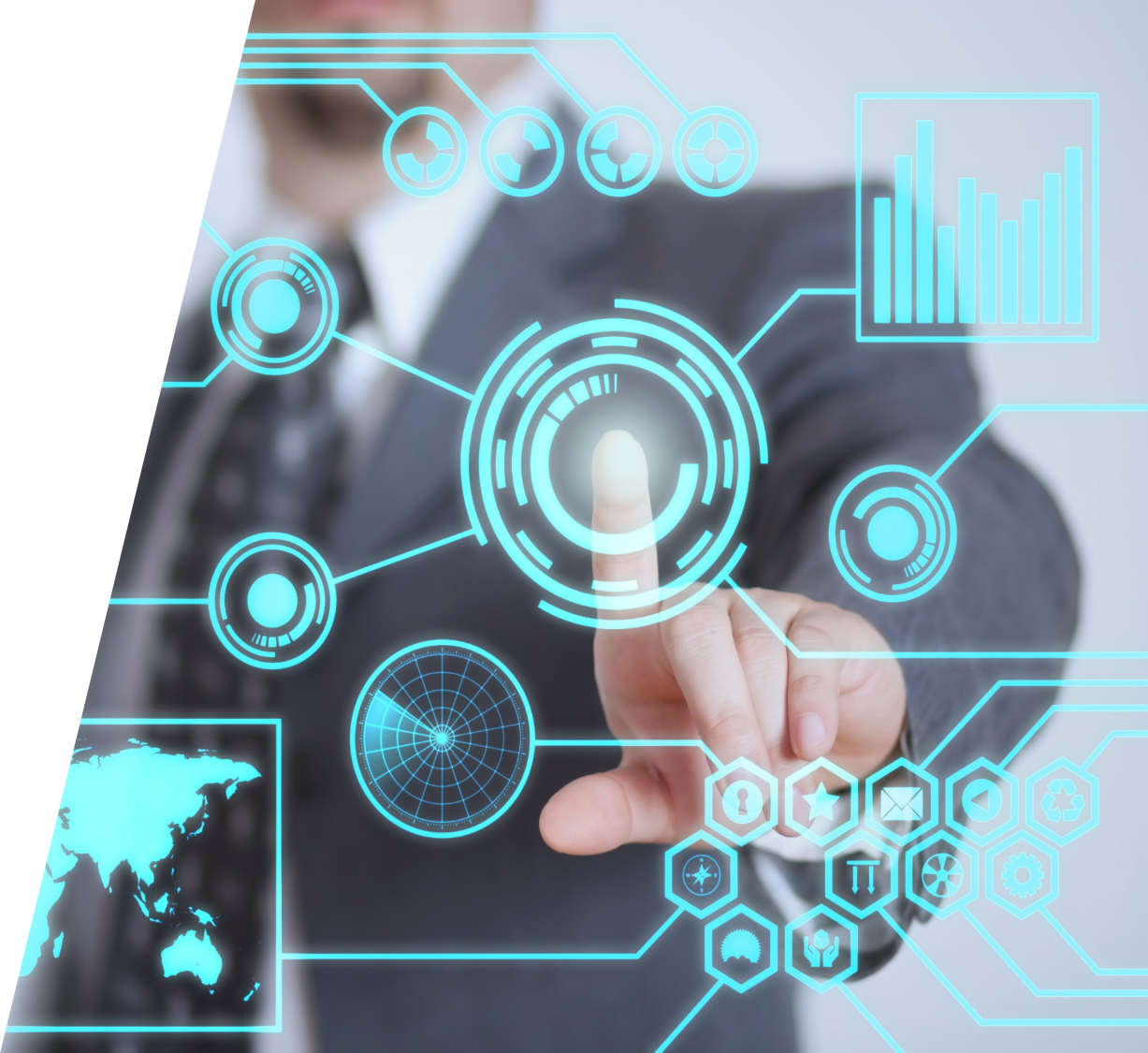 单击此处添加标题
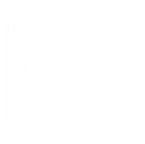 单击此处添加标题
点击此处添加文字说明点击此处添加文字说明点击此处添加文字说明点击此处添加文字说明。点击此处添加文字说明点击此处添加文字说明点击此处添加文字说明点击此处添加文字说明。点击此处添加文字说明点击此处添加文字说明点击此处添加文字说明点击此处添加文字说明。
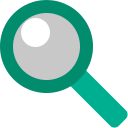 单击此处添加标题
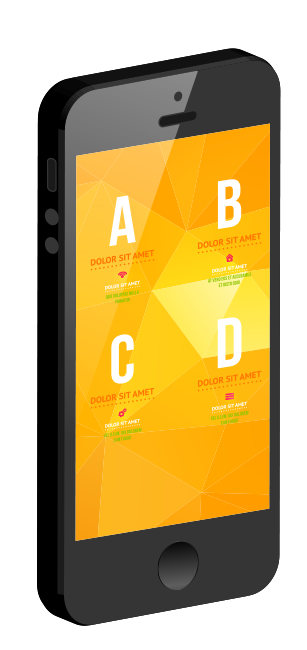 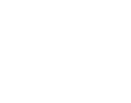 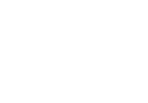 点击此处添加文字说明点击此处添加文字说明点击此处添加文字说明点击此处添加文字说明。
点击此处添加文字说明点击此处添加文字说明点击此处添加文字说明点击此处添加文字说明。
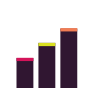 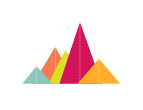 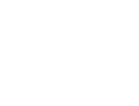 点击此处添加文字说明点击此处添加文字说明点击此处添加文字说明点击此处添加文字说明。
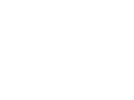 点击此处添加文字说明点击此处添加文字说明点击此处添加文字说明点击此处添加文字说明。
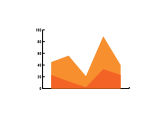 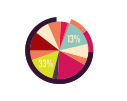 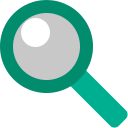 单击此处添加标题
添加标题
添加标题
添加标题
点击此处添加文字说明点击此处添加文字说明点击此处添加文字说明点击此处添加文字说明。
点击此处添加文字说明点击此处添加文字说明点击此处添加文字说明点击此处添加文字说明。
点击此处添加文字说明点击此处添加文字说明点击此处添加文字说明点击此处添加文字说明。
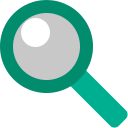 单击此处添加标题
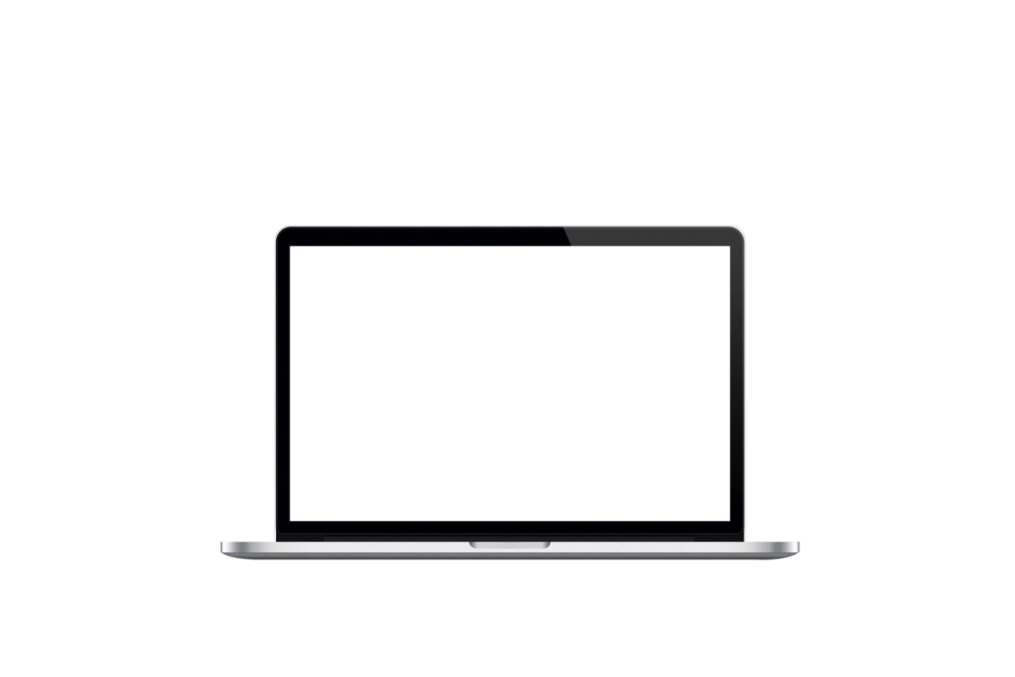 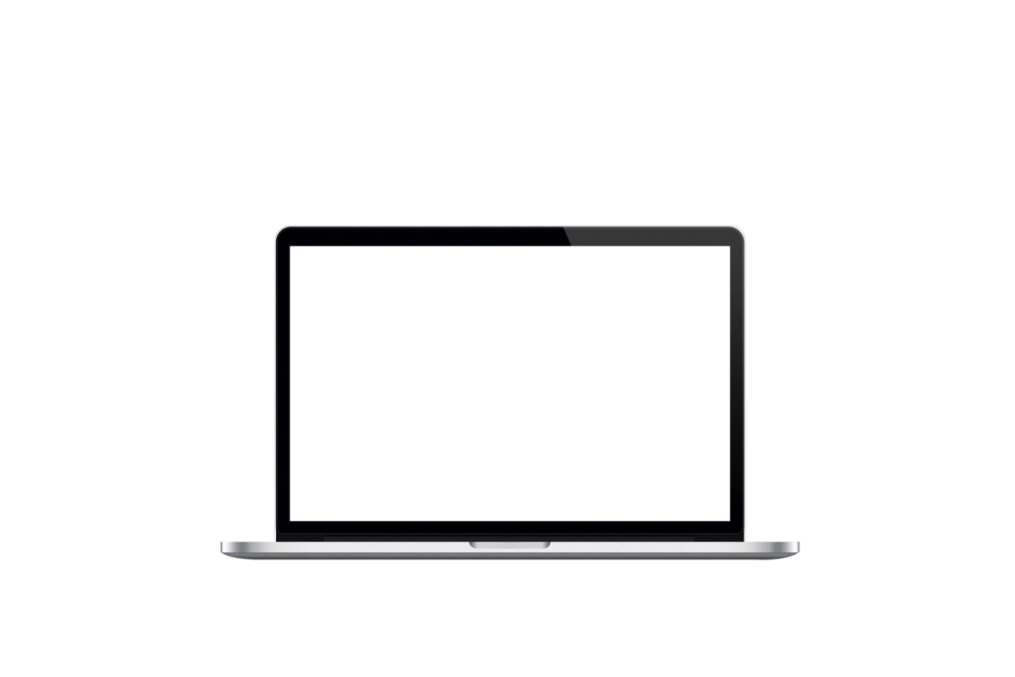 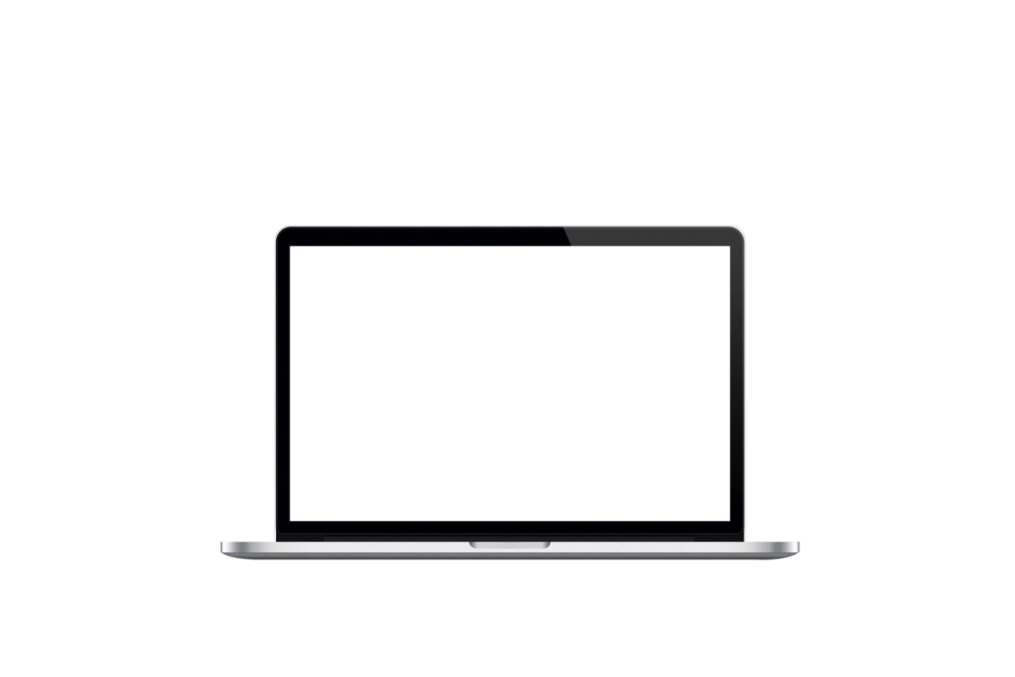 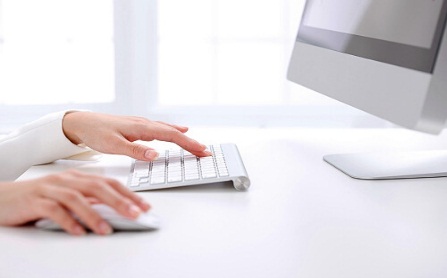 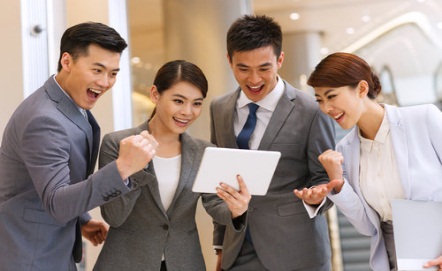 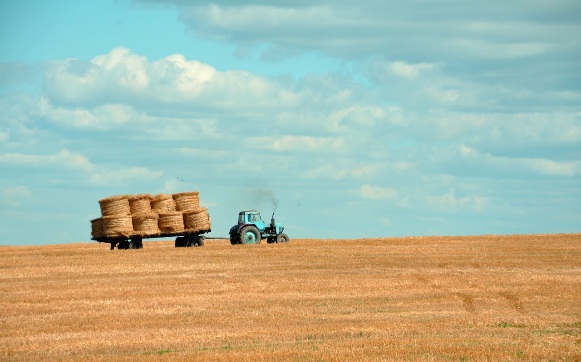 添加标题
添加标题
添加标题
点击此处添加文字说明点击此处添加文字说明点击此处添加文字说明点击此处添加文字说明。点击此处添加文字说明点击此处添加文字说明点击此处添加文字说明点击此处添加文字说明。
点击此处添加文字说明点击此处添加文字说明点击此处添加文字说明点击此处添加文字说明。点击此处添加文字说明点击此处添加文字说明点击此处添加文字说明点击此处添加文字说明。
点击此处添加文字说明点击此处添加文字说明点击此处添加文字说明点击此处添加文字说明。点击此处添加文字说明点击此处添加文字说明点击此处添加文字说明点击此处添加文字说明。
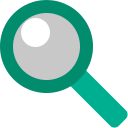 单击此处添加标题
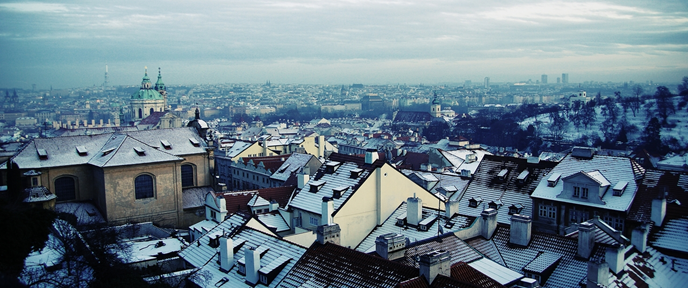 单击添加标题
点击此处添加文字说明点击此处添加文字说明点击此处添加文字说明点击此处添加文字说明。
点击此处添加文字说明点击此处添加文字说明点击此处添加文字说明点击此处添加文字说明。
添加标题
添加标题
添加标题
添加标题
点击此处添加文字说明点击此处添加文字说明点击此处添加文字说明点击此处添加文字说明。
点击此处添加文字说明点击此处添加文字说明点击此处添加文字说明点击此处添加文字说明。
点击此处添加文字说明点击此处添加文字说明点击此处添加文字说明点击此处添加文字说明。
点击此处添加文字说明点击此处添加文字说明点击此处添加文字说明点击此处添加文字说明。
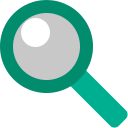 单击此处添加标题
点击此处添加文字说明点击此处添加文字说明点击此处添加文字说明点击此处添加文字说明。点击此处添加文字说明点击此处添加文字说明点击此处添加文字说明点击此处添加文字说明。
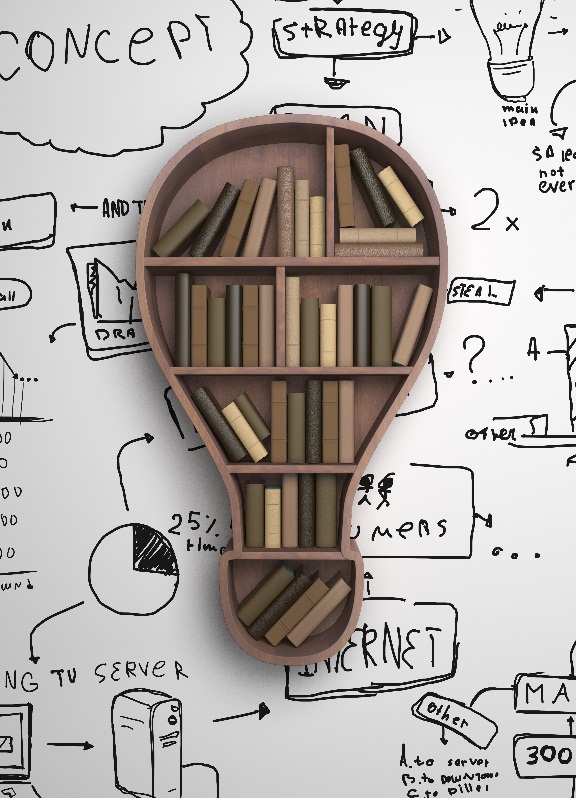 点击此处添加文字说明点击此处添加文字说明点击此处添加文字说明点击此处添加文字说明。点击此处添加文字说明点击此处添加文字说明点击此处添加文字说明点击此处添加文字说明。
点击此处添加文字说明点击此处添加文字说明点击此处添加文字说明点击此处添加文字说明。点击此处添加文字说明点击此处添加文字说明点击此处添加文字说明点击此处添加文字说明。
点击此处添加文字说明点击此处添加文字说明点击此处添加文字说明点击此处添加文字说明。点击此处添加文字说明点击此处添加文字说明点击此处添加文字说明点击此处添加文字说明。点击此处添加文字说明点击此处添加文字说明点击此处添加文字说明点击此处添加文字说明。点击此处添加文字说明点击此处添加文字说明点击此处添加文字说明点击此处添加文字说明。
点击此处添加文字说明点击此处添加文字说明点击此处添加文字说明点击此处添加文字说明。点击此处添加文字说明点击此处添加文字说明点击此处添加文字说明点击此处添加文字说明。
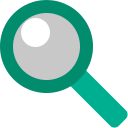 单击此处添加标题
1
3
5
点击此处添加文字说明点击此处添加文字说明点击此处添加文字说明点击此处添加文字说明。点击此处添加文字说明点击此处添加文字说明点击此处添加文字说明点击此处添加文字说明。
点击此处添加文字说明点击此处添加文字说明点击此处添加文字说明点击此处添加文字说明。点击此处添加文字说明点击此处添加文字说明点击此处添加文字说明点击此处添加文字说明。
点击此处添加文字说明点击此处添加文字说明点击此处添加文字说明点击此处添加文字说明。点击此处添加文字说明点击此处添加文字说明点击此处添加文字说明点击此处添加文字说明。
2012
2013
2014
2015
2016
2
4
点击此处添加文字说明点击此处添加文字说明点击此处添加文字说明点击此处添加文字说明。点击此处添加文字说明点击此处添加文字说明点击此处添加文字说明点击此处添加文字说明。
点击此处添加文字说明点击此处添加文字说明点击此处添加文字说明点击此处添加文字说明。点击此处添加文字说明点击此处添加文字说明点击此处添加文字说明点击此处添加文字说明。
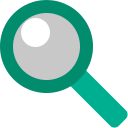 单击此处添加标题
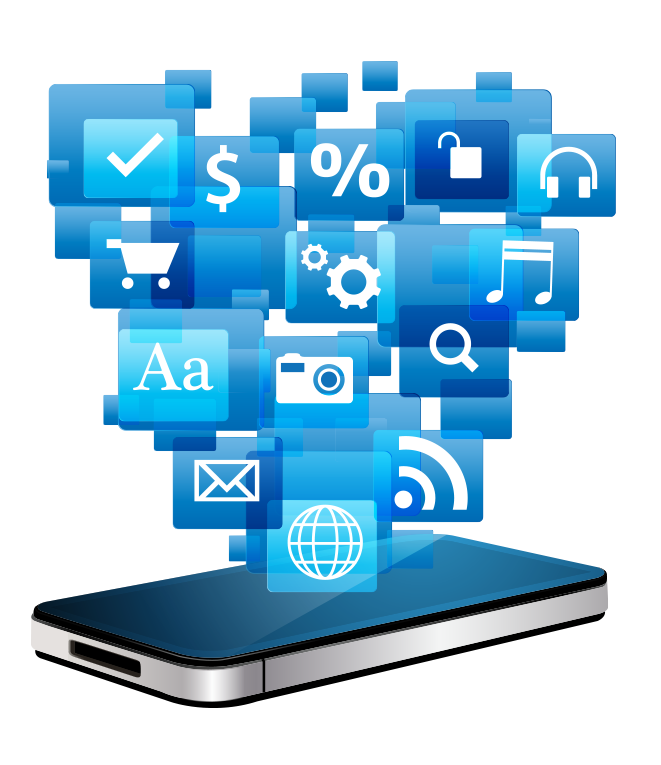 01
添加标题
点击此处添加文字说明点击此处添加文字说明点击此处添加文字说明点击此处添加文字说明。点击此处添加文字说明点击此处添加文字说明点击此处添加文字说明点击此处添加文字说明。
02
添加标题
点击此处添加文字说明点击此处添加文字说明点击此处添加文字说明点击此处添加文字说明。点击此处添加文字说明点击此处添加文字说明点击此处添加文字说明点击此处添加文字说明。
03
添加标题
点击此处添加文字说明点击此处添加文字说明点击此处添加文字说明点击此处添加文字说明。点击此处添加文字说明点击此处添加文字说明点击此处添加文字说明点击此处添加文字说明。
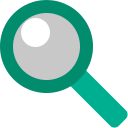 单击此处添加标题
添加标题
添加标题
添加标题
添加标题
添加标题
点击此处添加文字说明点击此处添加文字说明点击此处添加文字说明点击此处添加文字说明。点击此处添加文字说明点击此处添加文字说明点击此处添加文字说明点击此处添加文字说明。
点击此处添加文字说明点击此处添加文字说明点击此处添加文字说明点击此处添加文字说明。点击此处添加文字说明点击此处添加文字说明点击此处添加文字说明点击此处添加文字说明。
点击此处添加文字说明点击此处添加文字说明点击此处添加文字说明点击此处添加文字说明。点击此处添加文字说明点击此处添加文字说明点击此处添加文字说明点击此处添加文字说明。
点击此处添加文字说明点击此处添加文字说明点击此处添加文字说明点击此处添加文字说明。点击此处添加文字说明点击此处添加文字说明点击此处添加文字说明点击此处添加文字说明。
点击此处添加文字说明点击此处添加文字说明点击此处添加文字说明点击此处添加文字说明。点击此处添加文字说明点击此处添加文字说明点击此处添加文字说明点击此处添加文字说明。
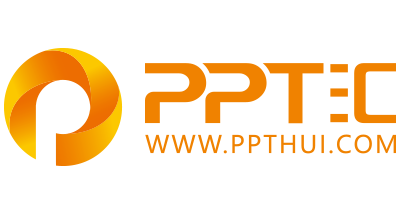 上万精品PPT模板全部免费下载
PPT汇    www.ppthui.com
PPT模板下载：www.ppthui.com/muban/            行业PPT模板：www.ppthui.com/hangye/
工作PPT模板：www.ppthui.com/gongzuo/         节日PPT模板：www.ppthui.com/jieri/
PPT背景图片： www.ppthui.com/beijing/            PPT课件模板：www.ppthui.com/kejian/
[Speaker Notes: 模板来自于 https://www.ppthui.com    【PPT汇】]
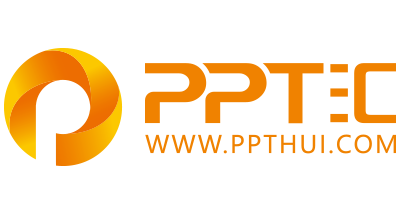 10000+套精品PPT模板全部免费下载
www.ppthui.com
PPT汇

PPT模板下载：www.ppthui.com/muban/            行业PPT模板：www.ppthui.com/hangye/
工作PPT模板：www.ppthui.com/gongzuo/         节日PPT模板：www.ppthui.com/jieri/
党政军事PPT：www.ppthui.com/dangzheng/     教育说课课件：www.ppthui.com/jiaoyu/
PPT模板：简洁模板丨商务模板丨自然风景丨时尚模板丨古典模板丨浪漫爱情丨卡通动漫丨艺术设计丨主题班会丨背景图片

行业PPT：党政军事丨科技模板丨工业机械丨医学医疗丨旅游旅行丨金融理财丨餐饮美食丨教育培训丨教学说课丨营销销售

工作PPT：工作汇报丨毕业答辩丨工作培训丨述职报告丨分析报告丨个人简历丨公司简介丨商业金融丨工作总结丨团队管理

More+
[Speaker Notes: 模板来自于 https://www.ppthui.com    【PPT汇】]